大園工業區疫苗接種站
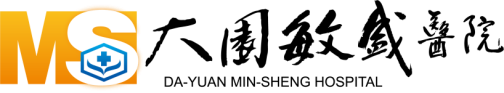 校園
接種專案
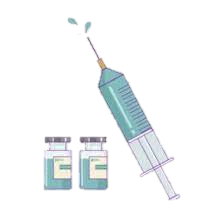 地點:大園工業區服務中心(桃園市大園區內海里民生路101號)
施打對象:5-12歲兒童接種基礎劑、12-17歲青少年接種追加劑
請攜帶黃卡、健保卡及填寫完成之校園意願書。
提升兒童疫苗接種率及保護力，請及早接種Covid-19疫苗
疫苗數量及施打時間依照中央配給進行滾動式調整
~感謝您的耐心等候與體諒~
111.6.15公告